Arkansas 4-HChaperone Training/Youth ProtectionPart 1
Volunteer Training Series
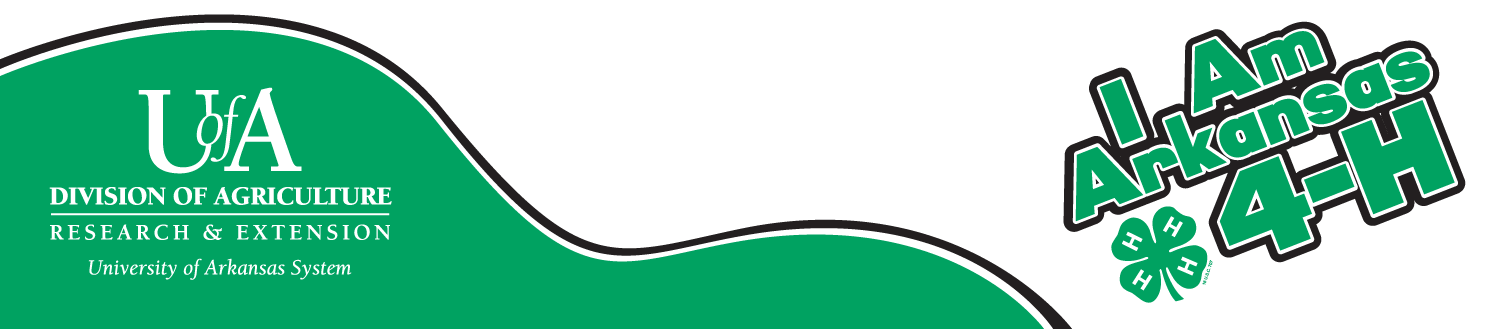 [Speaker Notes: First and foremost, the Arkansas 4-H Youth Development Program would like thank you for your willingness to serve as an Overnight Chaperone. Our goal is for both 4-H’ers and volunteers to have a positive and safe experience when participating in any 4-H event.]
Educational Objectives
Increase knowledge for creating a Positive Environment
Understanding your role as volunteer leader chaperoning children at a 4-H event
To gain knowledge on behavior considerations with 4-H members
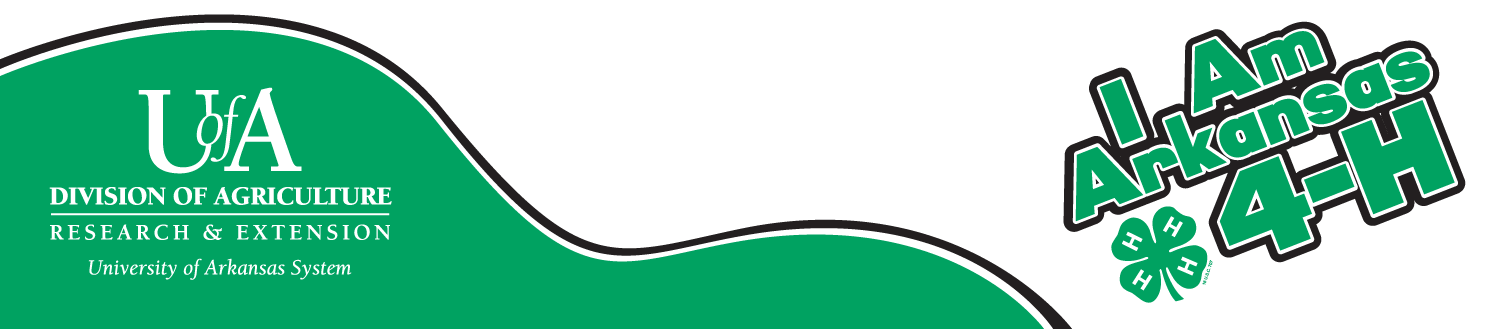 [Speaker Notes: Part one of our series includes:  
On the training agenda, we’ll provide a background to the Chaperone Program.
Have a better understanding as a volunteer leader dealing with 4-H events that you have a supervisory role in.
And we will explain some of the research behind ages and stages of youth development.]
Ages & Stages
Teaching and behavior considerations for youth
Shorter attention span 
Avoid being too critical
Keep it light and fun
Be patient
Know your audience
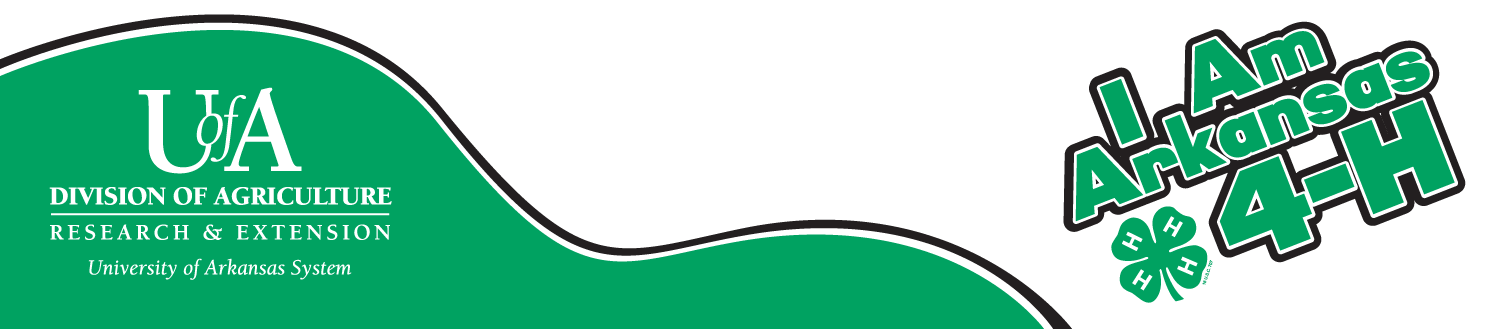 [Speaker Notes: To understand why kids do what they do lets discuss some teaching and behavior considerations  – 
1. As a rule, children have a shorter attention span than adults do. Avoid long lectures. Keep your instructions short and to the point.
2. Avoid being too critical. Something positive can always be found. 
    Positive re-enforcement will build confidence and encourage the child to continue.
3. Keep it light and fun. Kids come to 4-H to have fun!
4. Above all be patient. Kids will pick up any negative attitude on your part and will get discouraged quickly.
5. Know your audience. Try to meet their expectations not yours.]
Ages & Stages
Age considerations-
9-11
12-14
15-18
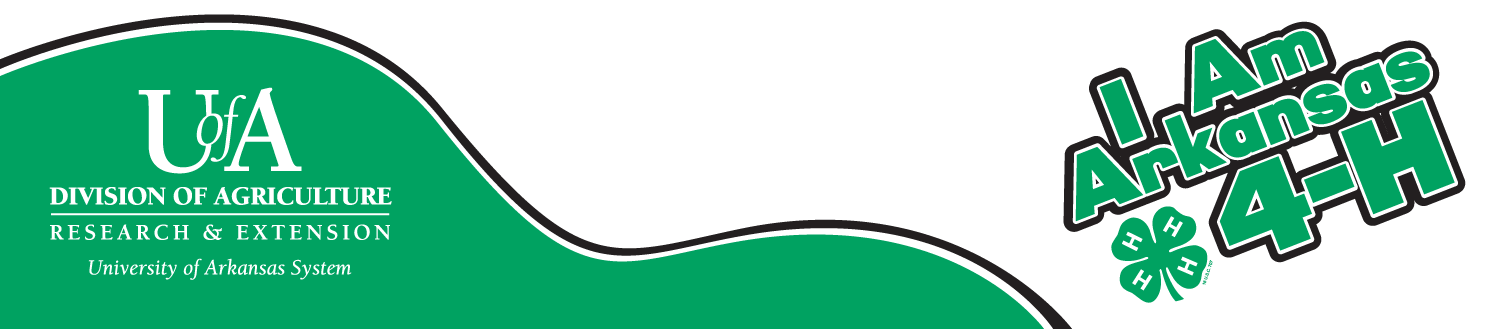 [Speaker Notes: Age considerations – 
9-11 year olds – 
This group is high energy. They have short attention spans. Your instructions should be short and simple. Avoid making too many corrections at one point, you will frustrate the 4-H’ers. Fatigue will be a major factor with this group. Don’t expect them to remember everything after being told once or twice.

12-14 year olds – 
This group is also high energy but generally stronger and more coordinated. They can absorb more complex information and will try hard to execute your instruction in most cases. 

15-18 year olds – 
This group will be much stronger and more coordinated. They can retain much more complex information. The main thing to be cautious with this group is their general self-consciousness. Both boys and girls at this stage will be concerned with their appearance. Any situation that cause them embarrassment may result in them not returning to 4-H events. Be careful with your comments, you may intend to be funny but it could be taken very seriously.]
Guiding Principles
Be Present
Choose Your Attitude
Play
Make Their Day
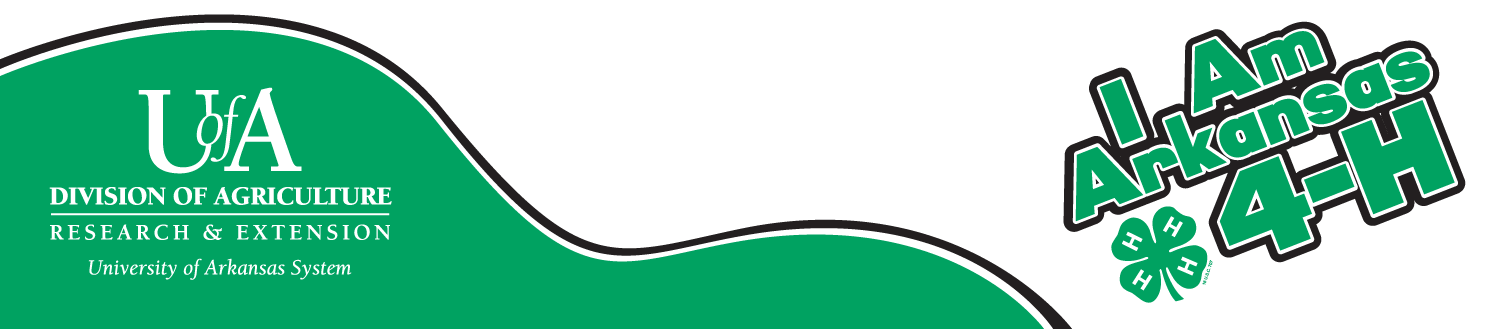 [Speaker Notes: Guiding Principles for overnight chaperones - 
The Chaperone Program has identified four guiding principles: 
1)Be Present
2)Choose Your Attitude Play
3)Make Their Day
4)Play

The glue in our humanity is being fully present for one another.
 To be present you should-
• Get to know the participants
• Know the schedule and what’s going on
• Listen to the participants
• Put participant needs first
You have the power to choose your response to what life brings.
So choose your attitude carefully. To do so, you can speak from the heart.
When you choose your attitude, it’s important to believe the best in everyone.  This means giving others “the benefit of the doubt,” so to speak. 
Work made fun gets done, especially when we choose to do serious tasks in a lighthearted, spontaneous way.  When you play, the time passes quickly with less opportunity for discipline problems. When you “make their day” you will create positive energy among all involved. You can turn the most routine encounters into special memories through a small gestures of kindness.]
Arkansas 4-HChaperone TrainingPart 2Behavior Management
Volunteer Training Series
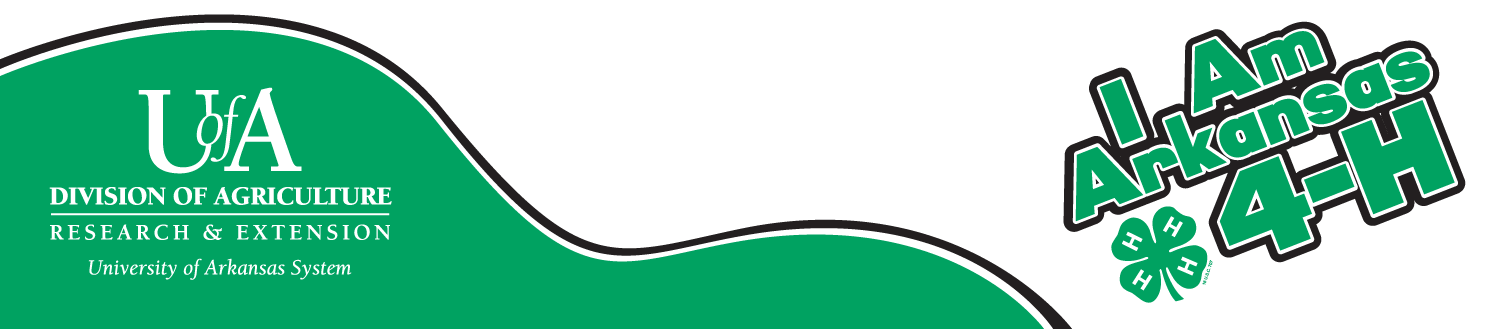 [Speaker Notes: Part 2 of the chaperone training]
Educational Objective
Increase knowledge of 4-H Behavior Management with youth
Understanding your role as volunteer leader chaperoning children at a 4-H event
To gain knowledge on behavior considerations with 4-H members
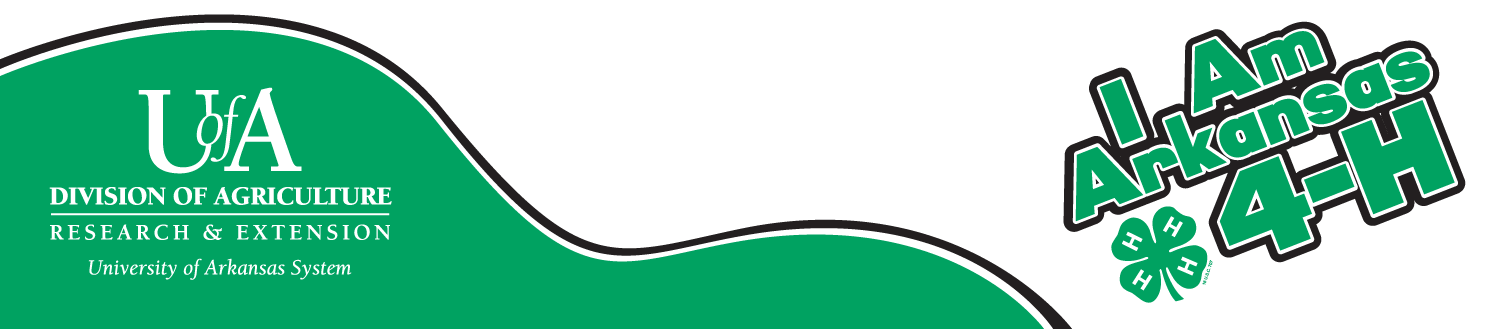 [Speaker Notes: The training objectives for this part will include:
A better understanding of managing kids under your care.

Provide an understanding to the kids you are caring for during the activity.

And how do you handle problems and still provide the positive role as a 4-H leader.]
Setting Boundaries
Boundaries must be defined
Freedom & limits vary with each child
Limits should be few & enforceable
The child should make decisions within the boundaries
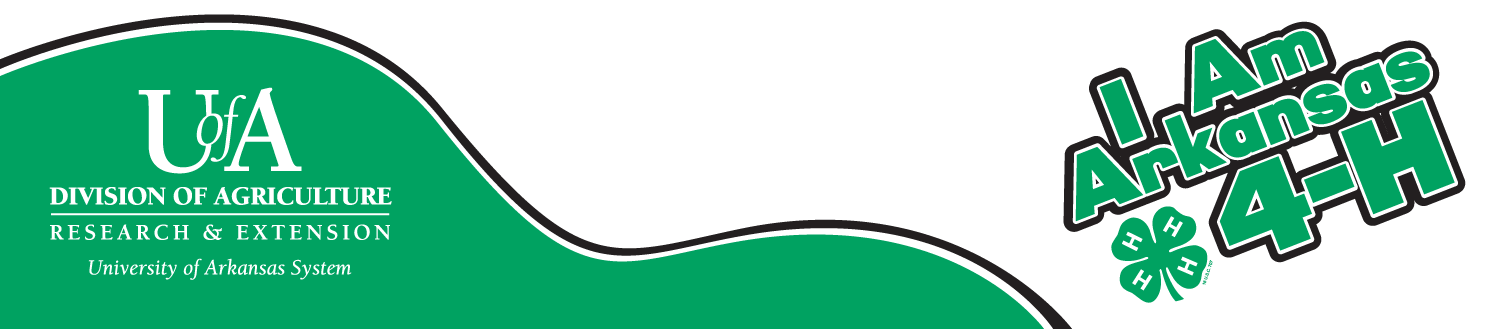 [Speaker Notes: Each individual needs to have boundaries defined, and freedom and limits will vary with each child.

Limits should be few and enforceable, and the child should have the freedom to make decisions within the boundaries of the limits.]
Rules
Serve as expectations of behavior
Be clear
Be limited
Be enforceable
Use the 4-H member code of conduct
Be age appropriate
Involve youth in setting
Will not cover everything
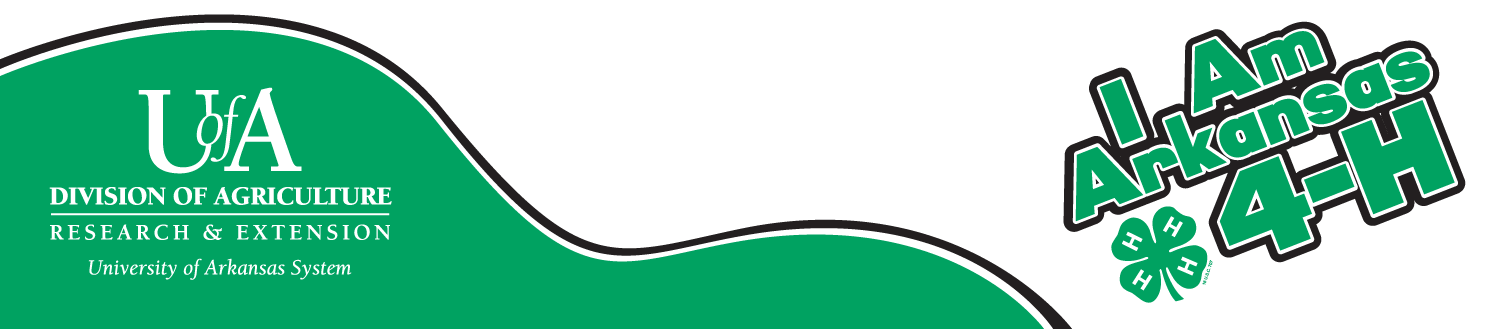 [Speaker Notes: Rules are a prescribed guide for conduct or action. And the nice thing is, all 4-H events/activities have well defined rules and guidelines.
Rules should:
• Serve as expectations of behavior.
• Should be clear.
• Should be limited (an event should have 3 to 5 rules).
• Should be enforceable.
Use the 4-H member code of conduct as the beginning point.(add link) You should take into consideration ages and stages of youth development, and you should allow youth the opportunity to set some of the rules.
It’s important to know that rules will not cover every possible situation.
However, they should act as a guide for the most commonly occurring situations.]
Consequences
Immediate
Related to the rule broken
Fair
Appropriate for the situation
Should be age appropriate
Could involve youth
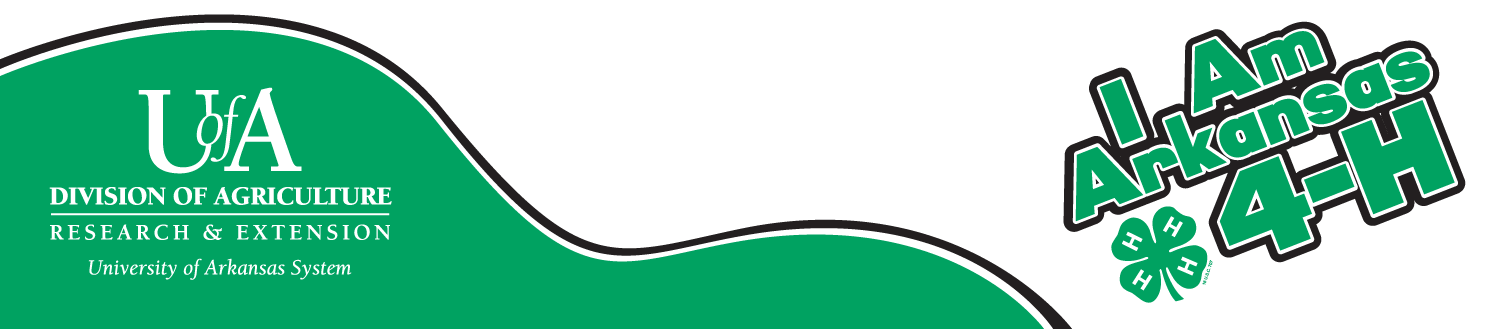 [Speaker Notes: Consequences are often the result of a particular action or situation. In order to be effective, consequences should be:
• Immediate
• Related to the rule broken
• Fair
• Appropriate for the situation
• Appropriate for the age, and
• Because discipline is an educational process, youth learn from being involved in determining consequences. Youth will oftentimes determine harder consequences for themselves than those identified by adults.]
Rewards
Should promote satisfaction in a job well done
Rewards should not always be present
As good behavior should be a standard
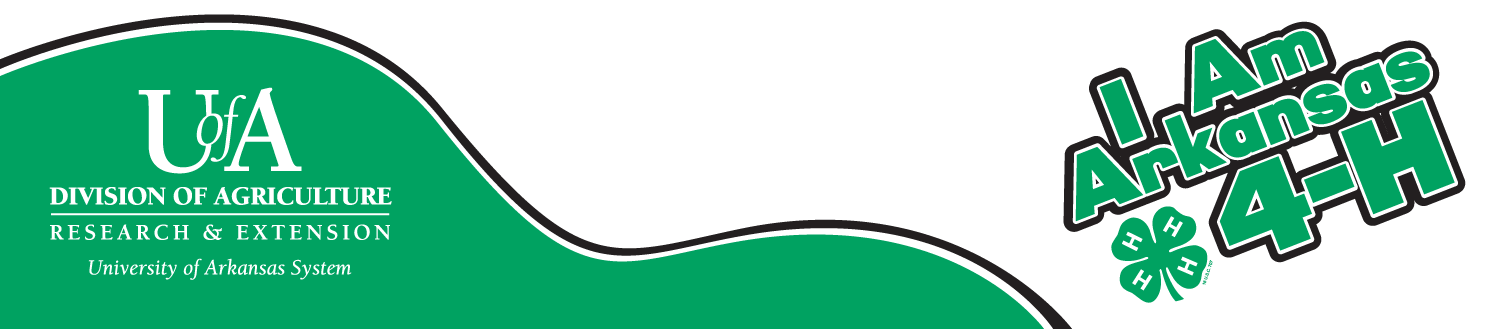 [Speaker Notes: Rewards are a good way of reinforcing positive behavior. 
Rewards….
• Should promote satisfaction in a job well done.
• Rewards should not always be present – as good behavior should be a standard.]
Determine Discipline Direction
Ask yourself the following questions…
Is the child doing something truly wrong?
Is your child really capable of doing what you expect here?
Did your child know at the time that she/he was doing something wrong?
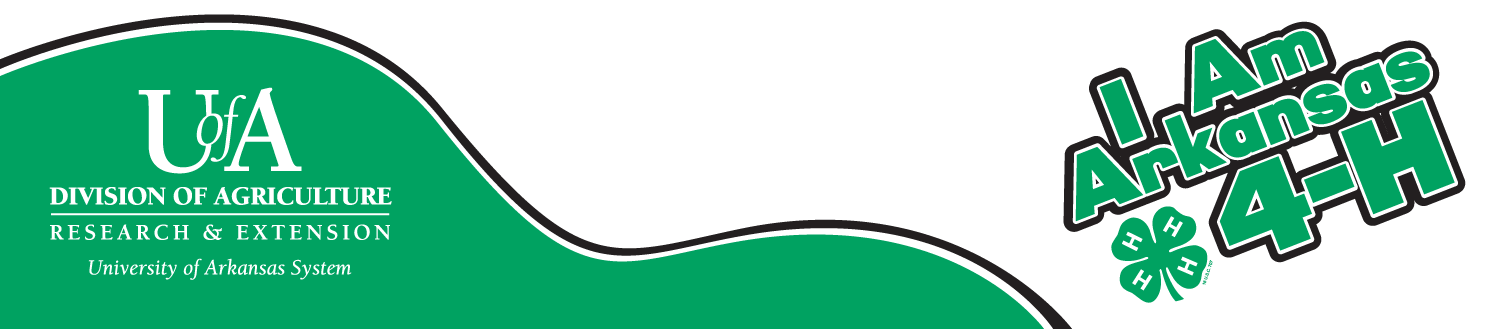 [Speaker Notes: Positive Discipline Techniques

True misbehavior occurs when a child chooses to behave inappropriately.
Before you take action, ask yourself the following questions:

l. Is the child doing something truly wrong? Is there a real problem here, or are you just tired and out of patience?

* If there is no real problem, release your stress away from the child.
* If there is a problem, go to the next question.

2. Think for a moment. Is the child really capable of doing what you expect here?

* If you are not being fair, re-evaluate your expectations.
* If your expectations are fair, go to the next question.

3. Did the child know at the time that she/he was doing something wrong?

* If the child did not realize they was doing something wrong, help them understand what you expect, why, and how they can do that. Offer to help them.
*If the child knew what they was doing were wrong, and they deliberately disregarded a reasonable expectations, your child misbehaved.


If the behavior was an accident, it was not misbehavior. If the behavior was not an accident, ask your child to tell you the reasons they has for doing what they did.]
What is Discipline?
Educational process
Develop the self-control & self-direction
Assume responsibilities
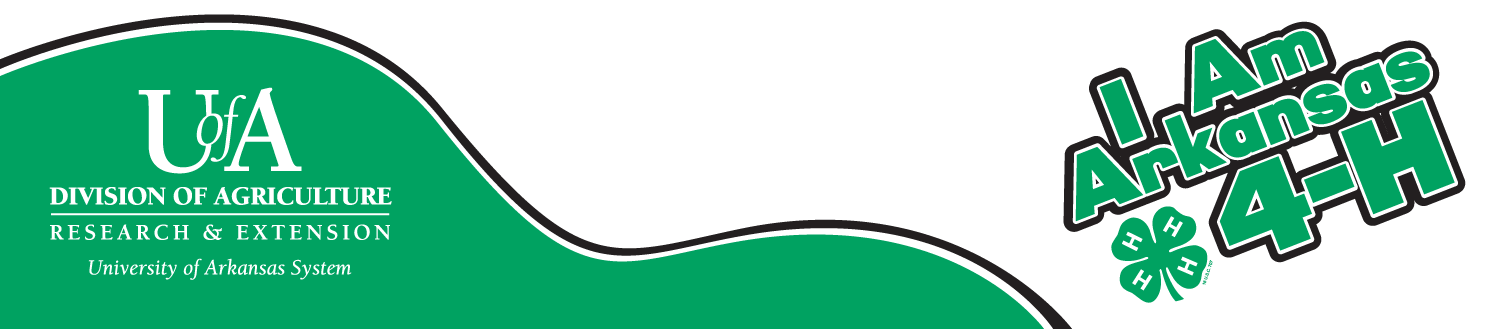 [Speaker Notes: Discipline, is an educational process by which adults assist children and adolescents to develop the self-control and self-direction necessary to assume responsibilities. 
Punishment, on the other hand, focuses on the misbehavior. The adult who punishes the child teaches the child that the adult, rather than the child,
is responsible for the way the child behaves.]
Preventing Problem Behavior
The environment is conducive to positive interaction
Program activities are flexible 
Activities are age appropriate
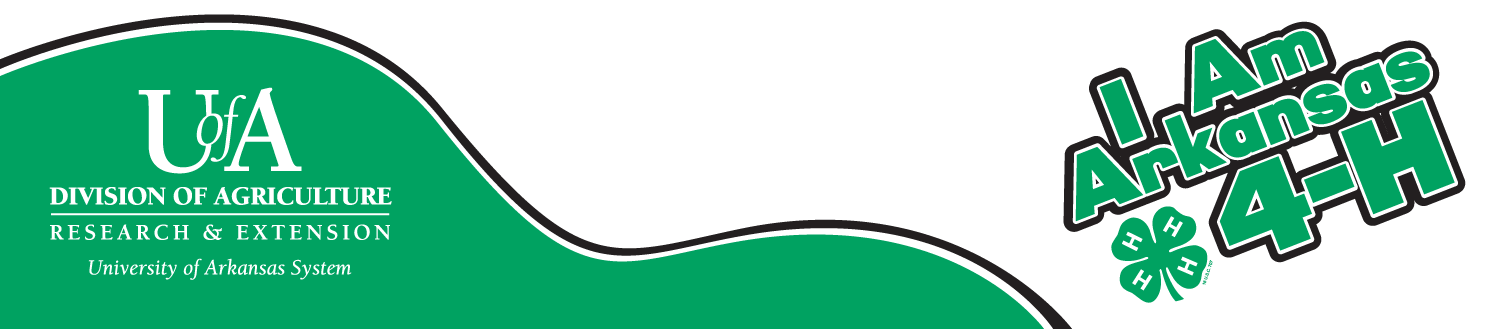 [Speaker Notes: Event organizers or coordinators play a vital role in preventing problem behavior before it starts.
When working with youth, adults can do the following to prevent problems:
• Make sure the environment is safe (physically, emotionally and socially) and
conducive to positive interaction.
• Be flexible with program activities in response to the changing interests of
children.
• Make sure activities are age appropriate, relevant to the needs, interests,
values and capabilities of youth.]
Reasons for Problem Behavior
Attention
Power
Revenge
Inadequacy
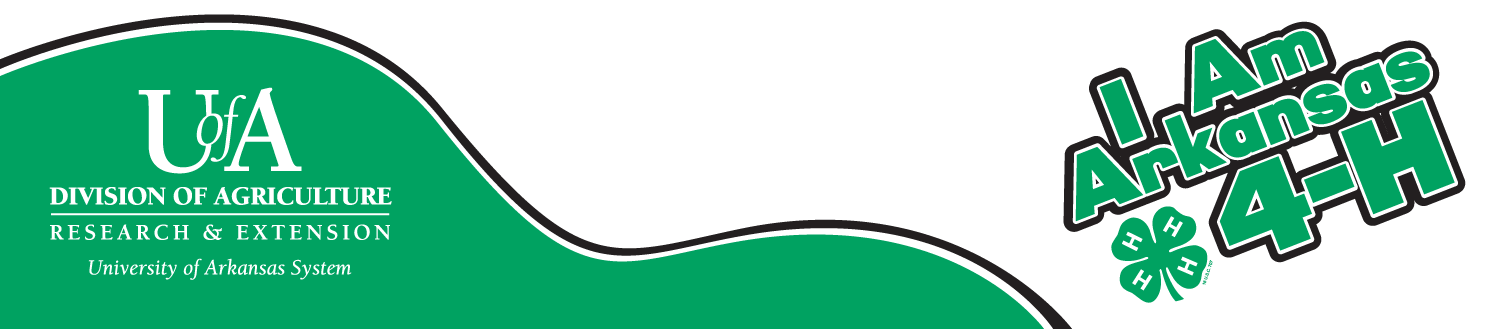 [Speaker Notes: Reasons Children Misbehave
According to some child development experts, children usually misbehave for one of four basic reasons: attention, power, revenge, or inadequacy. 
Attention - When children believe they "belong" only when they are noticed. They feel important when they are commanding total attention. Adults can respond by giving positive attention at other times, ignoring inappropriate behavior, setting up routines, encouraging, redirecting, or setting up special times.
Power - When children believe they "belong" only when they are in control or are proving that no one can "boss them around." Adults can respond with kind-but firm respect, giving limited choices, setting reasonable limits, encouraging, and redirecting the child to a more acceptable activity. 
Revenge - When children believe they "belong" only by hurting others, since they feel hurt themselves. When there is a new pattern of acting out, children and adults should talk about how they are feeling. Adults should respond by avoiding harsh punishment and criticism. More accomplished when adults build trust, listen, reflect feelings, practice sharing feelings, encourage strengths and act with
care.
Inadequacy - When children believe they "belong" only when they convince others not to expect anything of them since they are helpless or unable. Encourage these children to try new things, focusing on the child's strengths, not criticizing or giving in to pity, offering opportunities for success and teaching skills in small steps.]
Discipline Don’ts
Don’t make threats
Don’t pretend to know everything
Don’t punish the whole group
Don’t use physical punishment
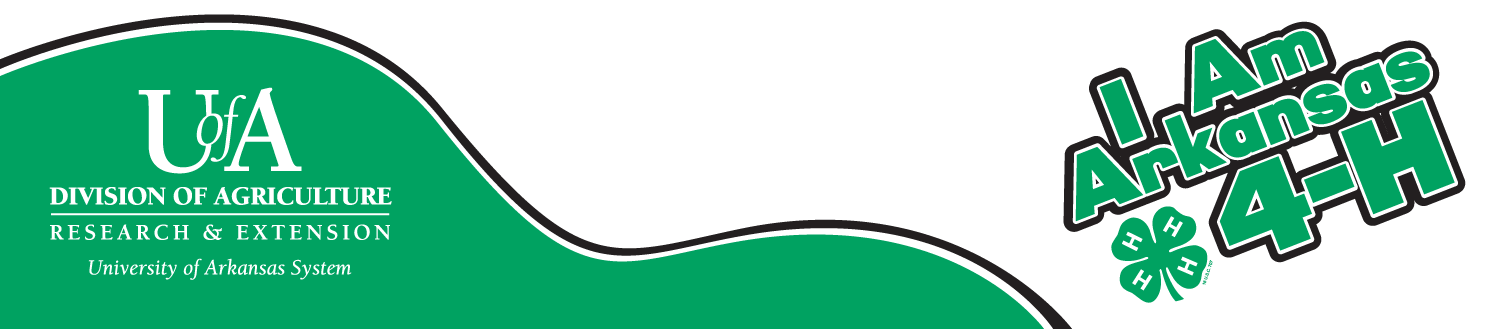 [Speaker Notes: When you are disciplining a child, there are things that you
should not do.

• Don’t make threats that you can’t enforce.
• Don't give lots of warnings before you act.
• Warn once and then act.
• Only make threats that you are prepared to carry out.

Be honest with the youth and just address what you DO know.
As a general rule, don’t punish the whole group for the misdeeds of one individual. 

Treat each student with respect. If one child is being disruptive, discipline that child, not the whole group.

Physical punishment should Never be used in any circumstance. This is beyond the scope and responsibility of any 4-H volunteer.]
Discipline Strategies
Fix-up
Ignore
Be firm
Stay in Control
Separation
Behavior Management
Redirection 
Praise
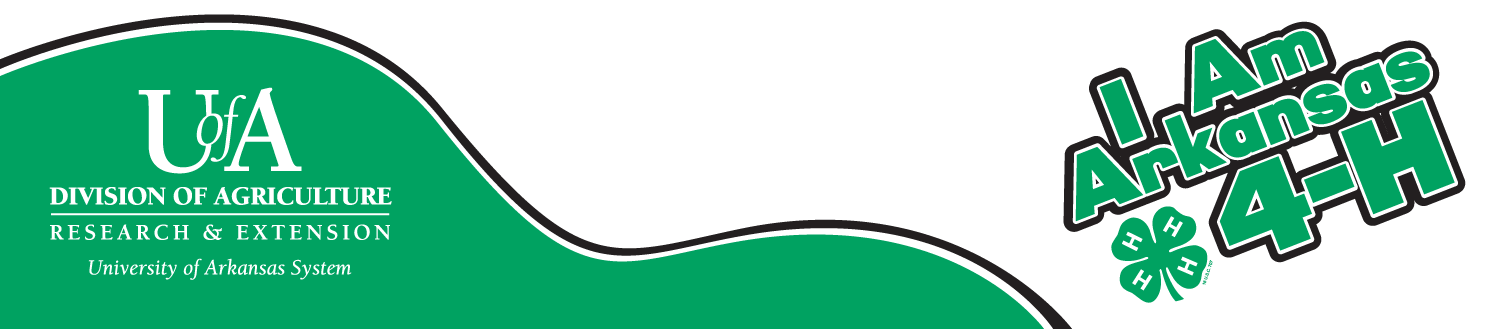 [Speaker Notes: The type of discipline a leader uses influences the type of person a child becomes. 
What type of discipline do you use? 
What type of influence do you want to have on a child?
There are many strategies that work in disciplining children.

Fix-up - When children cause trouble or hurt another child, expect them to fix it up - or at least try to help.

Ignore - The best way to deal with misbehavior aimed at getting your attention is to simply ignore it. But, be sure to give attention to the children when they behave well.  Children need attention for good behavior, not misbehavior.

Be Firm - Clearly and firmly state, or even demand, that the child do what needs to be done. Speak in a tone that lets the child know that you mean what you say and that you expect the child to do as he is told. Being firm doesn't mean yelling, nagging, threatening, reasoning, or taking away privileges. Keep suggestions to a minimum, and always speak kindly, even when speaking firmly.

Stay in Control - Act before the situation gets out of control - before you get angry and overly frustrated and before the child's behavior becomes unreasonable.

Separation - When children irritate one another or squabble have them rest or separate them for a time. Being apart for a while lets each child calm down. Then you can use other ways to encourage better behavior.

Behavior Management - Talk with children calmly to learn what caused a disagreement.  Then talk about ways to deal with it. Come to a solution that's agreeable to both you and the children. This helps children learn to be responsible for their behavior.

Redirection - When children get rowdy, stop them, explain why you are stopping them, and suggest another activity.

Praise - Give more attention and praise for good behavior and less for bad behavior. Don't make punishment a reward. Let the child know that you appreciate a good attitude and cooperation.  

Review Board will be convened to handle certain displinary events. Results will be reported to the State 4-H Leader/Associate Director – Dr. Martha Ray Sartor]
Arkansas 4-HChaperone TrainingPart 3
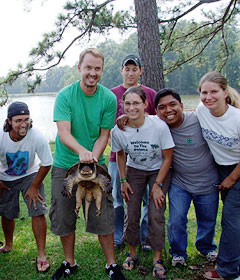 Volunteer Training Series
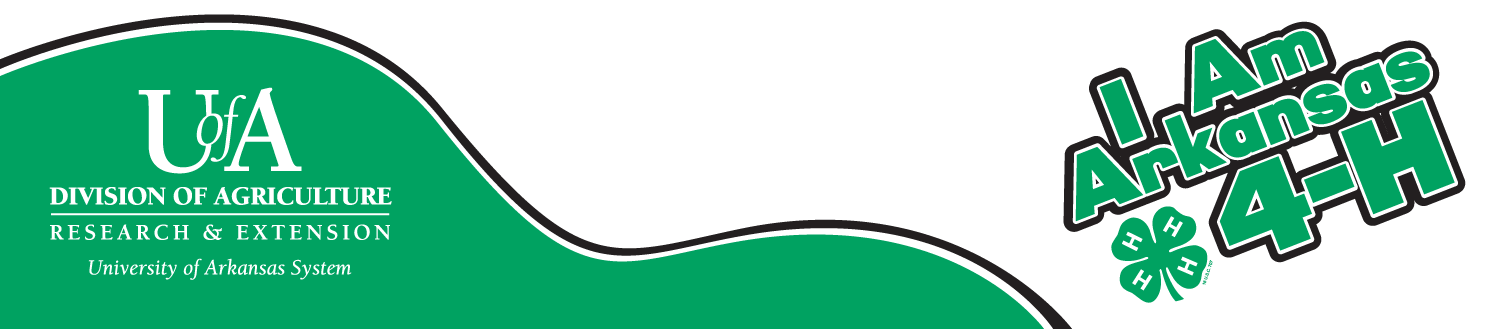 [Speaker Notes: Part 3 of the chaperone training

Youth Protection Standards  were developed to provide a safe and secure environment for those youths involved in 4-H programs.  Standards are also in place to implement for the purpose of providing measures to effectively manage risk for the adult volunteers who also involved with the 4-H programs.  
Most importantly, the standards are in place to protect the image and integrity of the University of Arkansas Division of Agriculture Cooperative Extension 4-H Youth Development Program and the 4-H Name and Emblem.]
Educational Objectives
You will learn and understand:
Extensions’ Non-Discrimination and Diversity Policies

Volunteer Leaders’ Role in Outreach Efforts to Increase Diversity in 4-H Clubs

Cooperative Extension Services’ Youth and Adult Protection Policies
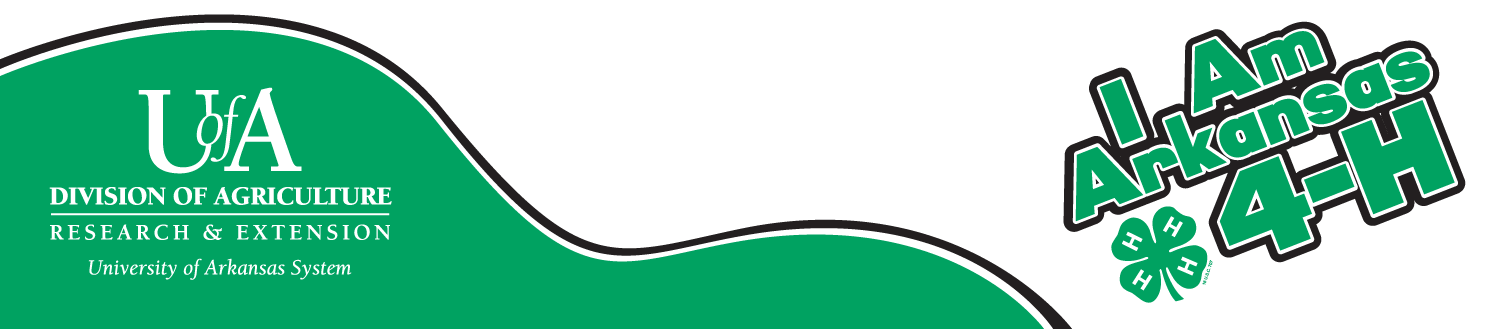 Educational Objectives
Volunteer Leaders” Responsibility as Chaperones and leaders

Volunteer Leaders’ Requirement under Arkansas Law to Report Child Abuse or Neglect (Mandated Reporters)
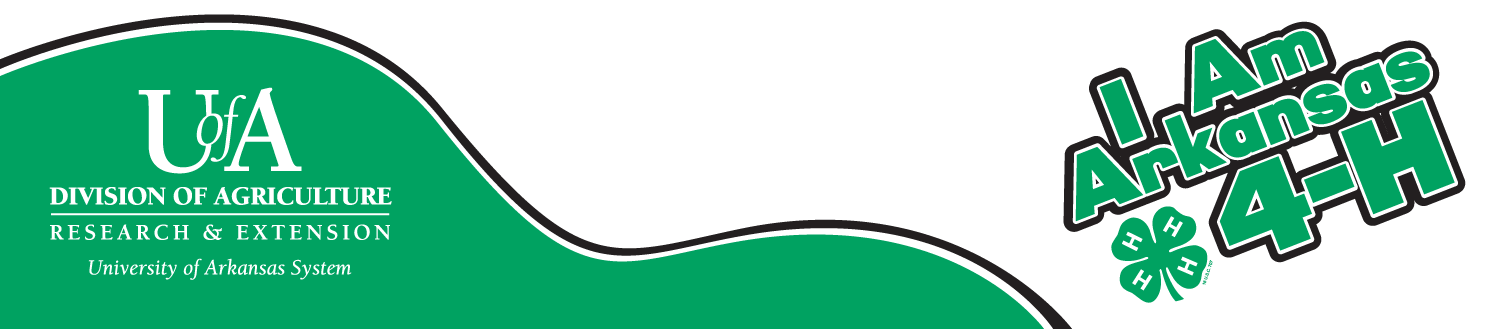 Extensions’ 4-H  Non-Discrimination  Policy
During the history of USDA and its programs, many allegations of discrimination were made and substantiated.  Minorities were denied access to many of the USDA programs and services.
Because of this historical discrimination, federal guidelines and laws have been implemented to insure discriminatory practices are not taken place in programs supported or funded by the USDA, including Extension services and programs.
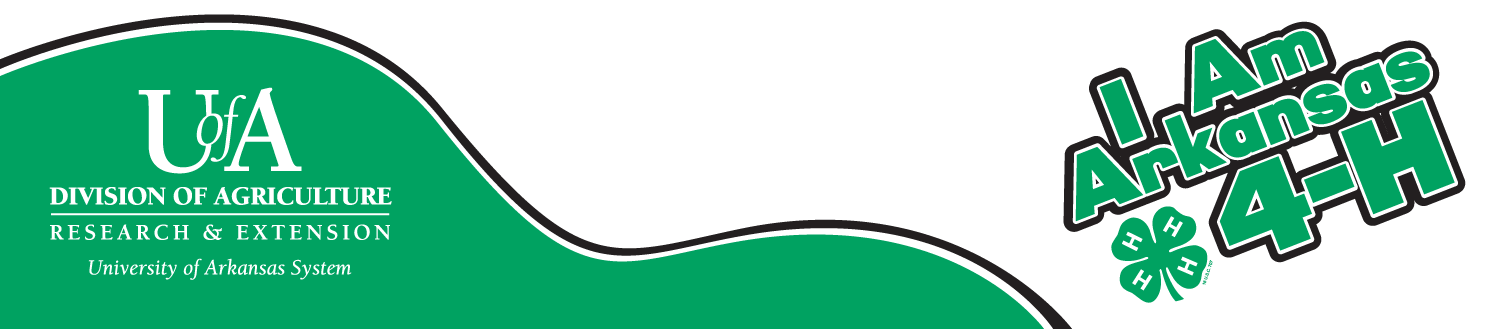 [Speaker Notes: The UA Cooperative Extension Service 4-H Youth Development Program receives federal assistance and as such, the organization is required to adhere to all Title VI federal guidelines in making the program available to all youth (and volunteer leaders) without regard to anyone's’ race, color, national origin, religion, gender, or any other legally protected status.]
Extensions’ 4-H  Non-Discrimination  Policy
The Arkansas Cooperative Extension Service
 4-H program  is open to all youth between the ages of 5 and 19 without regard to race, color, national origin, religion, gender, or any other legally protected status.
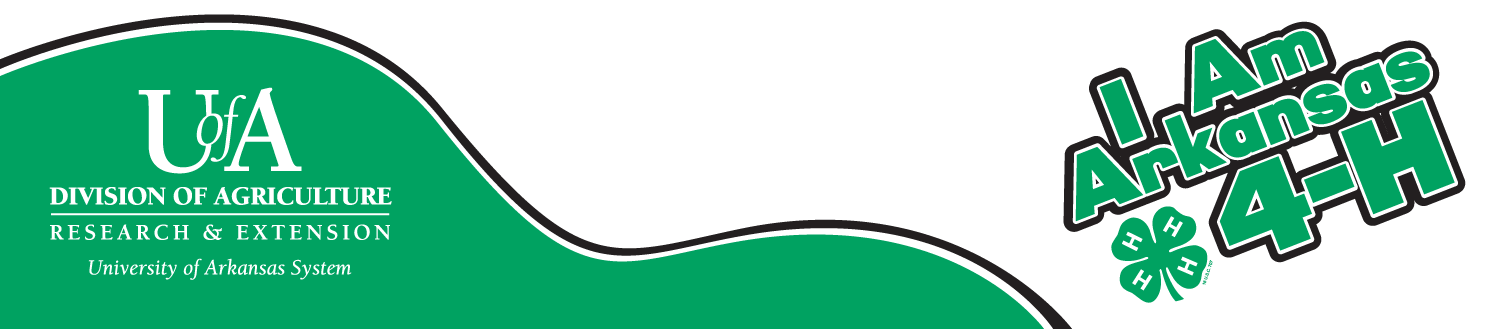 [Speaker Notes: The UA Cooperative Extension Service 4-H Youth Development Program receives federal assistance and as such, the organization is required to adhere to all Title VI federal guidelines in making the program available to all youth (and volunteer leaders) without regard to anyone's’ race, color, national origin, religion, gender, or any other legally protected status.]
Extensions’ Diversity
In addition, the Cooperative Extension Service also commits itself to a policy of inclusiveness and diversity with respect to our programs and participants.

We strive to create an educational environment that are as inclusive as possible.  We comply with these policies not merely because of legal requirements, but because we believe that such practices are basic to human dignity.
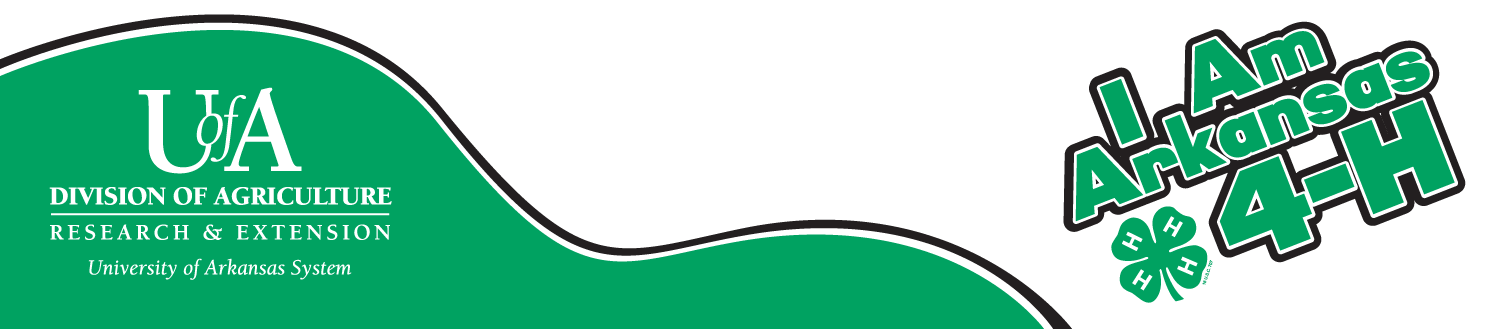 [Speaker Notes: In addition, the Cooperative Extension Service also commits itself to a policy of inclusiveness and diversity with respect to both employment opportunities and program participants. We strive to create work and educational environments that are as inclusive as possible. The division complies with these policies not merely because of legal requirements, but because we believe that such practices are basic to human dignity.]
Extensions’ Diversity
How Can You Help Promote Our Diversity Policy?

Recognize the importance of diversity.
Always show respect for 
    differences in the cultures
    and traditions of others.
Invite or encourage others from
    different cultural backgrounds to learn about 4-H.
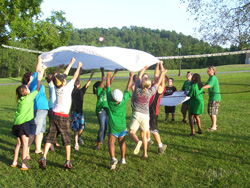 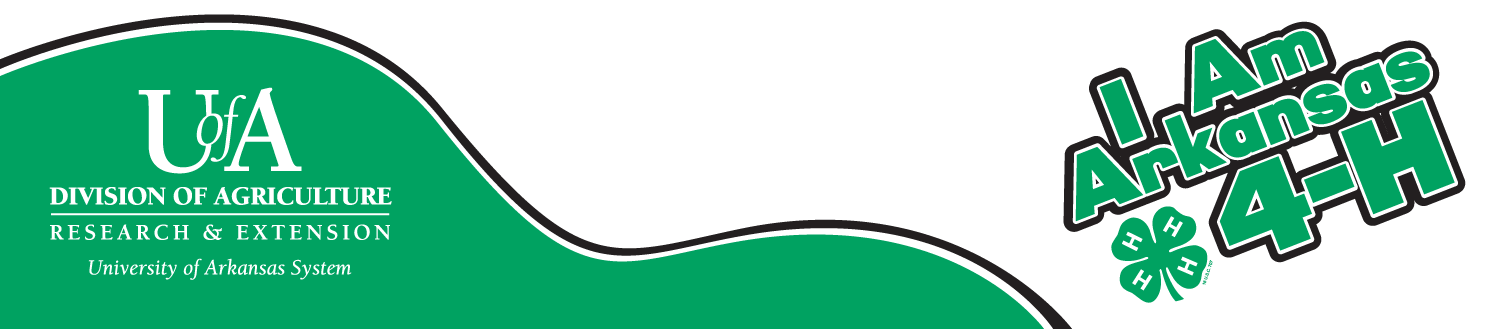 [Speaker Notes: What Can You Do as Volunteer Leader to Promote Our Diversity Policy?

Recognize the Importance of Diversity-  diversity respects the differences among all people; encourages new ideas and different perspectives than your own, and creates a stronger, more unified and successful organization that will benefit everyone.
Respect-  always show respect for difference in the cultures and traditions of others in your club.
Invite-  invite or encourage others from different cultural backgrounds to learn about 4-H and possibly becoming 4-H members or volunteer leaders.]
Youth  Protection Standards
Adult supervision
Adult interaction with youth.
Respect of privacy
Housing
Transportation
Proper attire
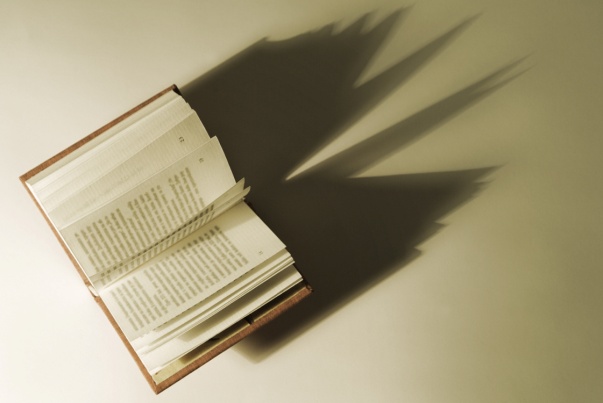 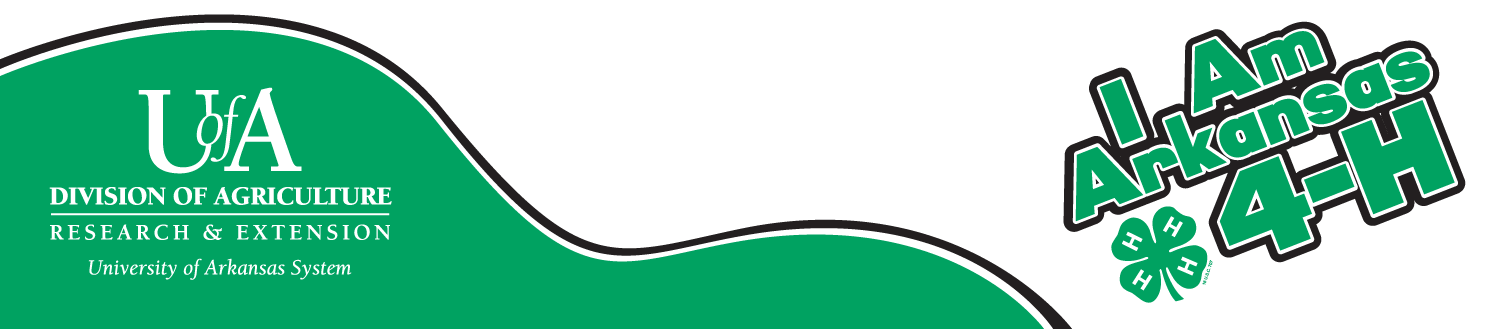 [Speaker Notes: The University of Arkansas Division of Agriculture Cooperative Extension Service 4-H Youth Development Program is also committed in protecting 4-H members against any child abuse and/or neglect.  Therefore, standards have been developed to ensure a safe environment for the protection of the children, as well as protection for adult volunteers from false accusations; especially when adults volunteer serve as overnight chaperones.  

These standards provide clear parameters regarding the following areas and should be adhered to at all times.]
Youth Protection Standards
Adult Supervision
	- At least 1:8 ratio
	-  Two non-related adults at all times
	-  Overnight, two volunteers, one over 21;
	    if activity includes both male & female 
	    youth, then volunteers must be both male
	    & female.
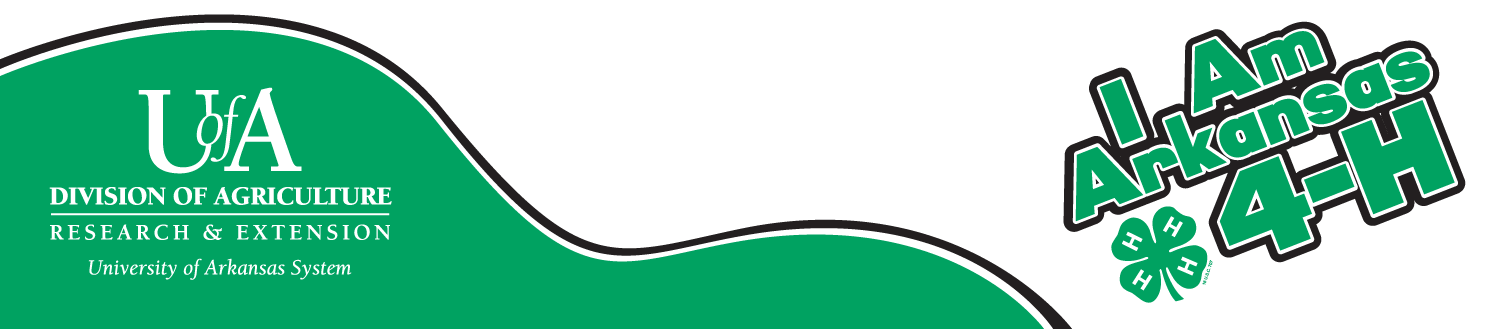 [Speaker Notes: Adult Supervision 
There must be at least a 1:8, adult to youth ratio; .i.e., one (1) adult volunteer is required to be present for every eight (8) youth in order to provide adequate supervision.

However, not withstanding the adult-to-youth ratio, it is the best practice and highly encouraged that two (2) non-related adults are required at all times for the protection of the youth and the adult volunteers.  In case of an accident or emergency, one adult can supervise the youth, with the other adult addresses the problem. 
In regards to overnight chaperones, both adults must be enrolled as 4-H Volunteer Leaders; and if overnight activities where both male and female youth are attending, at least one male and one female volunteers are required, with one of the volunteers being at least 21 years of age.


Adult interaction with youth
On occasion an adult might touch a child to offer encouragement or aid in instruction. Adults should keep in mind that they should not touch any part of the body that would normally be covered by a one piece bathing suit. The adult should be sensitive to the child, and never touch a child against his or her will unless to prevent an accident. Adults should avoid tickling or wrestling with Youth.]
Youth Protection Standards
Adult interaction with youth.
	- A positive and professional interaction 
	   between volunteers and youth is extremely  
              important and beneficial to the existence of a  
              quality 4-H educational environment. 
	- However, be remindful of your physical contact with 	youth members.
		-  Might touch a child to offer 
		   encouragement or aid in instruction.
		-  NO one-on-one contact
		-  NEVER touch a child against their will.
		-  NEVER tickle or wrestle with  youth.
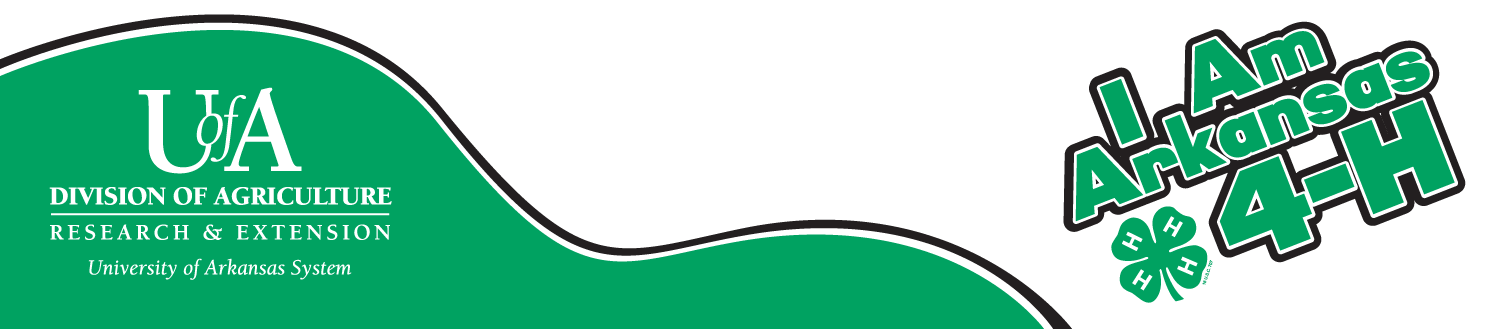 [Speaker Notes: Adult interaction with youth

A positive and professional interaction between students and faculty is extremely important and beneficial to the existence of a quality 4-H educational environment.

However, be remindful of  your physical contact with youth members.  On occasion an adult might touch a child to offer encouragement or aid in instruction. Adults should keep in mind that they should not touch any part of the body that would normally be covered by a one piece bathing suit. The adult should be sensitive to the child, and never touch a child against his or her will unless to prevent an accident. Adults should avoid tickling or wrestling with Youth.   


No one-on-one interactions 
In general, one-on-one interactions  between adults and youth members in private are  not permitted. In
situations that require personal interaction, the meeting should be conducted in an area that is in view of other adults and youths.]
Youth Protection Standards
Respect for Privacy
	- Must respect privacy of youth in situations  	 	   such as changing clothes, taking showers, 
	   using restrooms.  

	-  Only intrude to the extent
	    that health and safety
	    require.
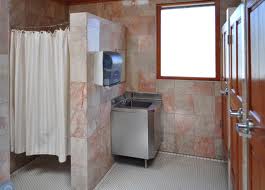 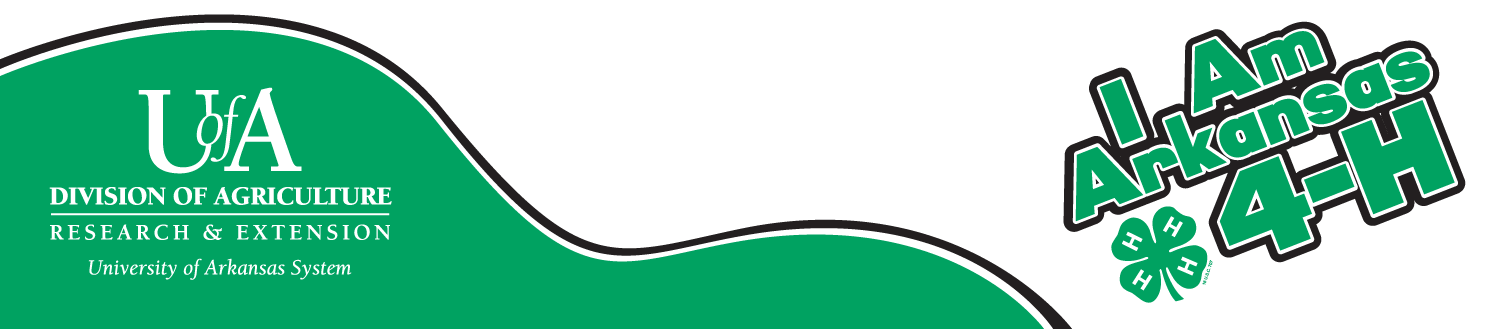 [Speaker Notes: Respect for Privacy 
Adult Volunteers Leaders must respect the privacy of youth members in situations such as changing clothes, taking showers and using rest rooms and should intrude only to the extent that health and safety require. Adults must protect their own privacy in similar situations.]
Youth Protection Standards
Housing
	- Overnight chaperones are expected to 	 	   	     supervise and discipline youth
	     assigned to their “cabin or room.”
	-  4-H members should not 
	    be allowed to change rooms.	
	-  Male 4-H members are not permitted in 
                 female 4-H members’ rooms and vice	   	  	      versa.
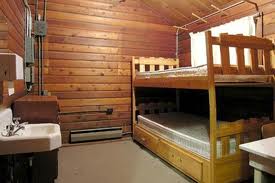 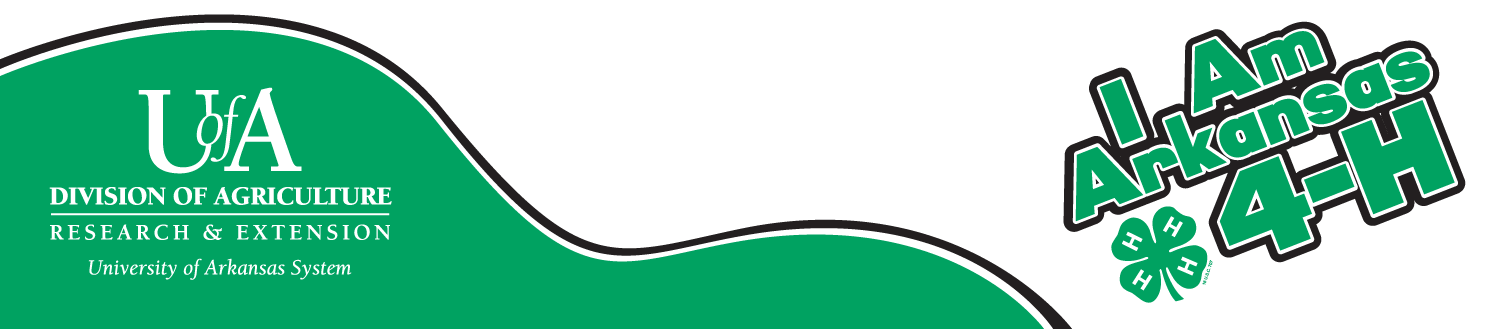 [Speaker Notes: Housing
Housing varies from event to event. It is the responsibility of the event coordinator to supervise all aspects of housing including discipline, curfew, clean-up and other guidelines established during the events.
• Overnight chaperones are expected to supervise and discipline youth assigned to their “cabin or room.”
• 4-H members should not be allowed to change rooms without the approval of the event coordinator.
• 4-H members should not be allowed to miss scheduled activities, break curfew, sleep late or violate any other guidelines established by the event coordinator.
• Male 4-H members are not permitted in female 4-H members’ rooms and vice versa.]
Youth and Adult Protection Standards
Housing  
	- 4-H members should not be allowed to miss 	  	   scheduled activities, break curfew, etc.
	- Chaperones are discouraged from
	   entering the rooms of 4-H members of the 
	   opposite gender.  
	- Chaperones have responsibility to 
	    ensure youth are in their rooms at night.
	    roll checks should  be conducted
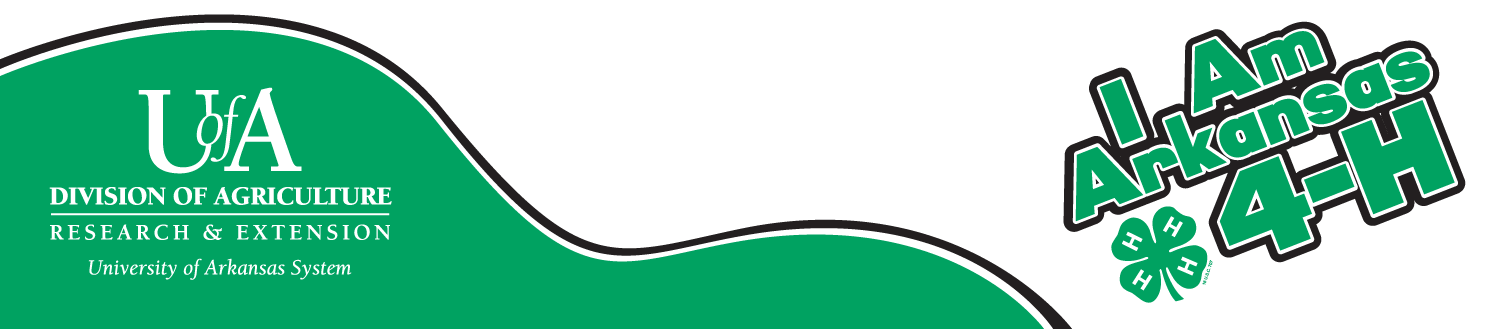 [Speaker Notes: • Overnight chaperones are discouraged from entering the rooms of 4-H members of the opposite gender.
• Roll should be checked at night.]
Youth and Adult Protection Standards
Housing 	    
  
	-  An adult and one 4-H member ARE NOT 	  	   permitted to share a room unless the adult is 
	   parent/guardian of the 4-H member.

 Married couples may share the same quarters if appropriate facilities are available and adequate supervision can be provided to youth by remaining staff and volunteers.
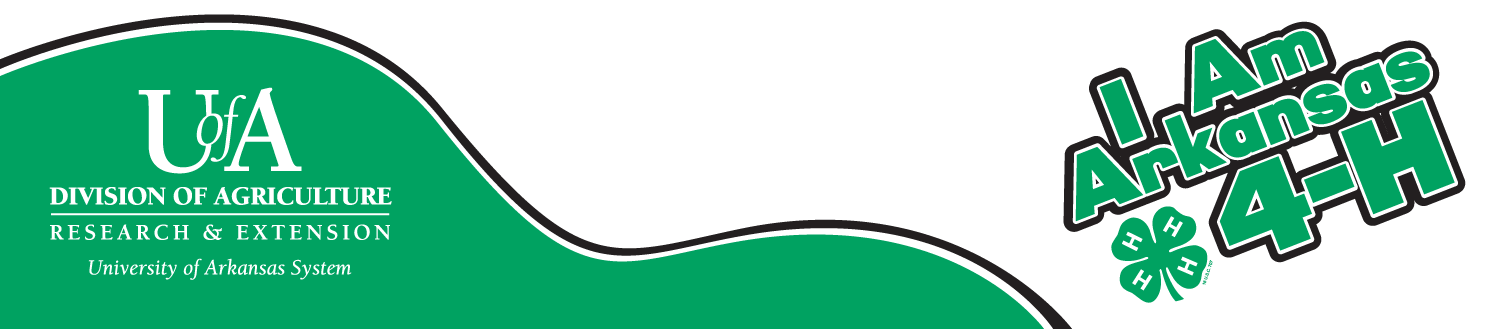 [Speaker Notes: • An adult and one 4-H member are not permitted to share a room unless that adult is the parent/guardian of the 4-H’er. 

 Married couples may share the same quarters if appropriate facilities are available and adequate supervision can be provided to youth by remaining staff and volunteers.]
Youth and Adult Protection Standards
Transportation  	    
	-  Highly encouraged and a best practice for
	    two (2) adults to be in a vehicle while 	   		    transporting youth members.
		*If this is not possible, at least one (1)
		  adult with two (2) or more youth  members.

	-  Must use all safety precautions.
		*Youth ONLY ride in seats with belts.
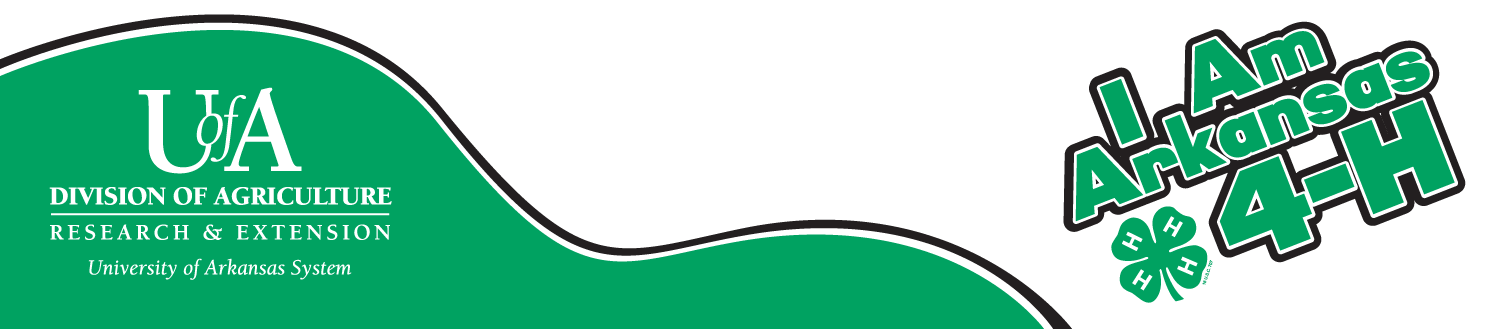 [Speaker Notes: Transportation
chaperones might be asked to provide transportation to and from an event. Therefore, it is highly encouraged and a best practice for two adults to be in a vehicle while transporting youth to events. If this is not possible and you cannot provide two adults for each vehicle, the minimum required is one adult and two or more youth members. Staff and volunteers should use all safety precautions including only transporting the number of passengers the vehicle is recommended to carry. Youth should never be allowed to ride in locations other than seats with belts, including in the back of a truck.]
Youth and Adult Protection Standards
Transportation 
	 - Must meet for departure at a designated 
	   location.

	-  Pre-arranged schedule 
	   should be developed 
	   with periodic checkpoint
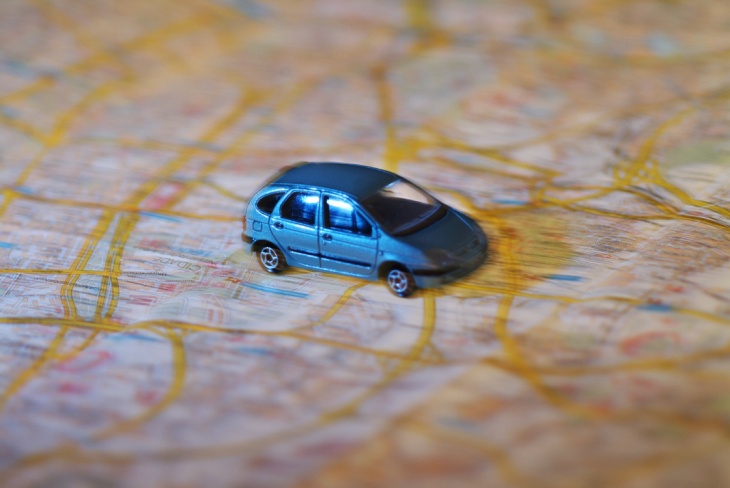 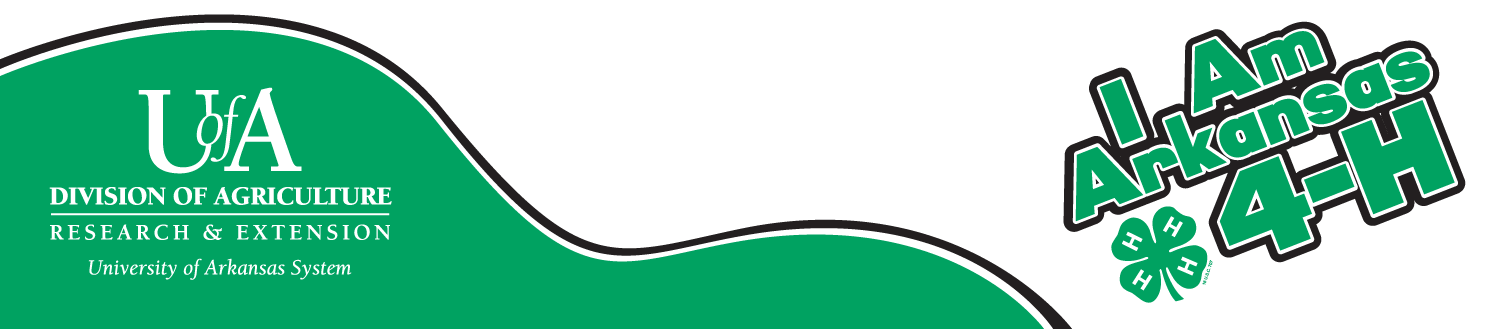 [Speaker Notes: When transporting youth to and from planned 4-H sponsored events, the group must meet for departure at a designated area. A prearranged schedule should be developed with periodic checkpoint stops as a group. Also, the schedule should include a daily destination point. A common departure site and a daily destination point are a must.]
Reporting Suspected Abuse or Neglect
The Arkansas Child Maltreatment Act legally requires certain professions to report suspected abuse and/or neglect.
Mandated Reporters-
	- Volunteers Leaders of the 4-H Program are Mandated 	Reporters
       -  Must report if you have “reasonable cause to 
          suspect” that a child has been abused.
       -  Call the Child Abuse Hotline, 1-800-482-5964
       -  The Act also protects mandated reporters who 
           report in good faith from criminal and civil liabilities.
       -  Your name will not be released when you report.
In addition, you must notify Event Coordinator.
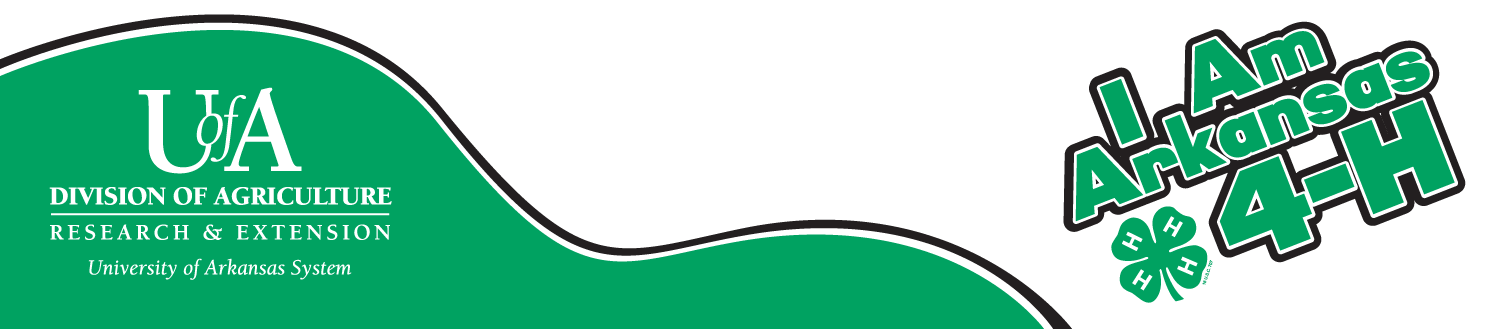 [Speaker Notes: Arkansas Child Maltreatment Act requires certain professions to report suspected abuse.  Recently a volunteers that supervises children were added to the definition of “school officials” that are legally required to report abuse.  Therefore, volunteers of the 4-H program of  the University of Arkansas System Cooperative Extension Service are required to report if the volunteer: 
has reasonable cause to  suspect that a child has been subjected to abuse and/or neglect; or 
has observed a child being subjected to conditions or circumstances that would reasonably result in child abuse and/or neglect. 
 
Report Immediately
If you believe there is an immediate danger or threat, or an emergency, contact 911, local law enforcement immediately. For less immediate dangers, tell the child that he or she will be talking to people who will help – a Child Protective Services worker or the police. Remember, you need only a reasonable suspicion of abuse and/or neglect to make a report.

Under Arkansas law, you are required to report; it is not your responsibility to determine or try and find out if the abuse and/or neglect actually occurred.  An investigation  by the law enforcement or DHS will be conducted to determine if abuse and/or neglect has actually happened.  Please know when you report, your name will remain confidential unless a judge orders your name to be released.

 The Arkansas Child Abuse Hotline at 1-800-482-5964, and if it is an emergency, you should call local law enforcement.  In addition, you must notify the Extension Event Coordinator.  

The adult should be prepared to provide information regarding your suspicion. This information includes the name, address, age, sex, and race of child as well as the nature, extent, and cause of child’s injuries or condition, and any previous known or suspected abuse. If available, the authorities will ask for the names and addresses of child’s parents or caretakers, other members of the household. The authorities will also request the name and address of the reporter, how the child came to the reporter’s attention, and any explanation for child’s condition.]
Arkansas 4-HChaperone TrainingPart 4Health & Safety
Volunteer Training Series
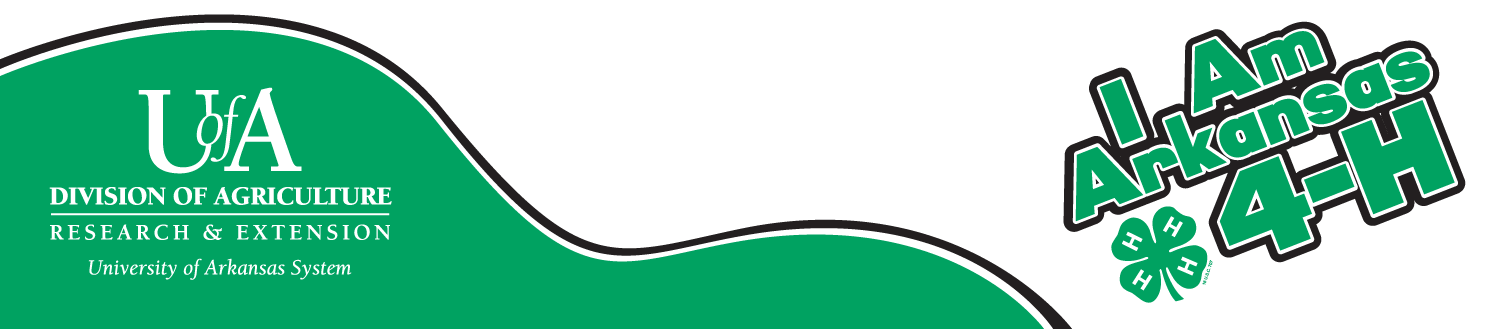 [Speaker Notes: Part 4 of the chaperone training]
Educational Objectives
Increased knowledge of safe camping/overnight  stay principles

Understanding health and safety requirements during 4-H events
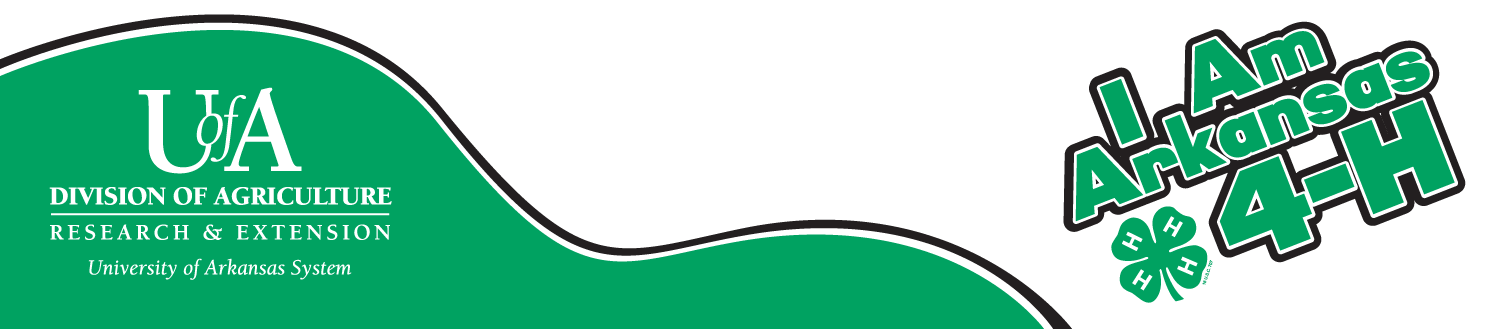 [Speaker Notes: Now let’s discuss the possibly of accidents – 
In this presentation we will make you aware of health and safety principles to consider during 4-H events.

And how to address them if a accident happens.]
Putting Safety First
Each year, 8,000 children die from preventable accidents, and 50,000 more are permanently disabled.  
One in four children under the age of 15 require medical attention due to accidents, fires, burns, drowning, falls, poisoning, and choking.
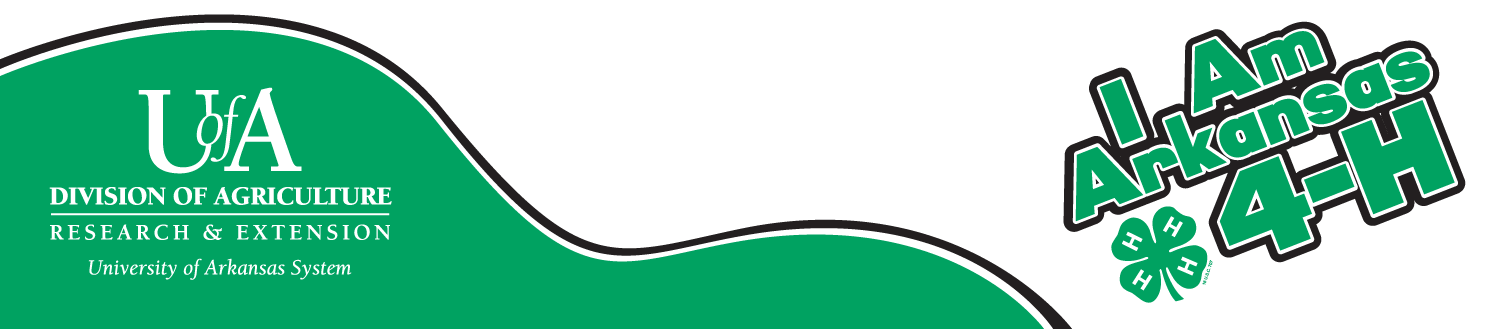 [Speaker Notes: Each year, 8,000 children die from preventable accidents and 50,000 more are permanently disabled.

One in four children under the age of 15 require medical attention due to accidents, fires, burns, drowning, falls poisoning, and choking. Nine percent of all childhood accidents are preventable.]
Handling Emergencies Before They Happen
Discuss emergency procedures with staff
Identify emergency trained staff.
Know where the first aid kit is located.
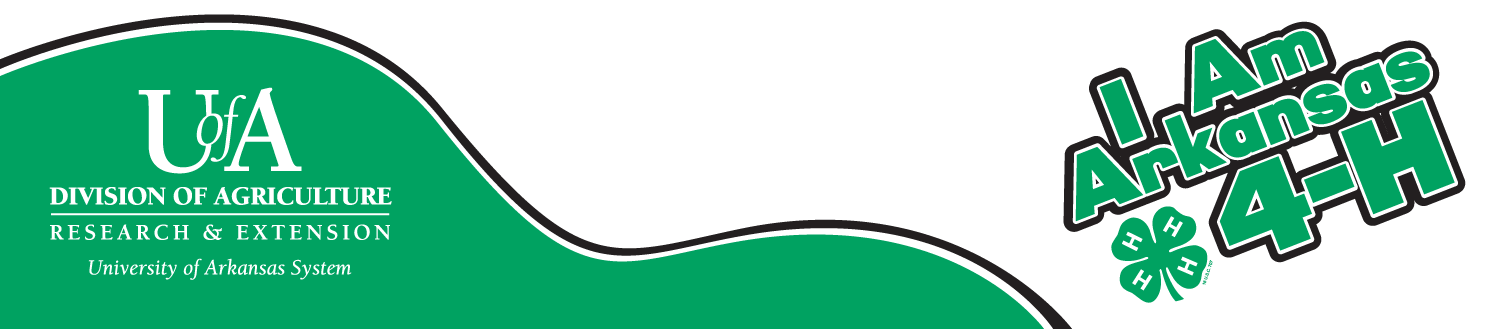 [Speaker Notes: The 4-H Program takes seriously it’s obligation to provide responsible and reasonable care for the youth involved in our programs.

Discuss Emergency Procedures with Staff
Each event should begin with an orientation session that provides an overview of the program. During the orientation, procedures should be shared on how to handle discipline, illnesses, injuries, and emergencies.

Identify Emergency Trained Staff
During the orientation, event coordinators and key contact persons including those in charge of health and safety should be introduced. Emergency personnel such as doctors, nurses, EMTs, and first responders who are attending the event should be identified. 
Know Where the First Aid Kit Is Located
A first aid kit should be available for use during 4-H events. Only designated personnel should administer treatment.  If the child has medication, it’s recommended that all medications be kept in a locked container in the chaperone’s room. 4-H members should not be given any medication that is not indicated on the form, unless the medication is prescribed or administered by a trained medical professional. If participants need further over the counter medication that are not included on the health form, adult leaders must obtain parental permission prior to administering any medications. If permission is given in any other form than the health form, the consent must be documented in a medical phone log.]
Handling Emergencies Before they Happen
Know where emergency numbers can be found.
Know the best route to each hospital.
Be familiar with any special medical conditions of campers.
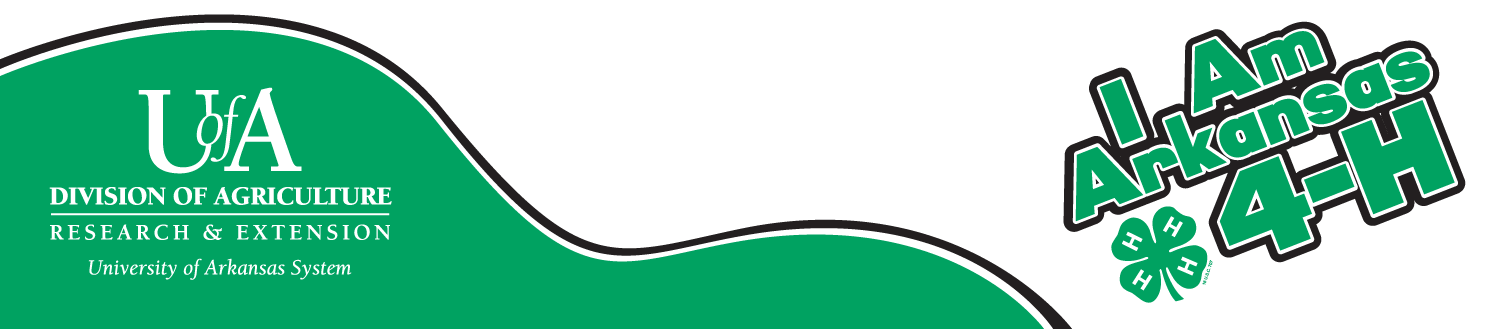 [Speaker Notes: When dealing with any emergency, it’s important to know where emergency numbers can be found.

If the emergency is medical in nature, it’s important to know the best route to reach the hospital. Ideally, a map with directions of the closest hospital should be made available.

Leaders should be familiar with any special medical conditions of campers. Youth with special medical conditions should be monitored on a regular basis to insure they are problem-free.]
Handling Emergencies
Take prompt, appropriate action
Assess the condition of the victim
Call or send for help if needed
Inform the lead 4-H professional
Clear the scene.
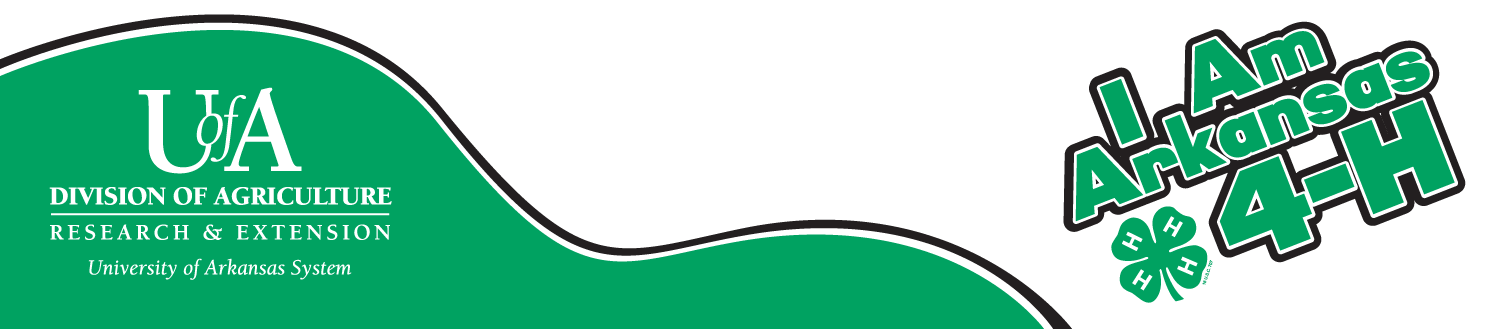 [Speaker Notes: Emergencies happen. It could be a fall…. a sudden seizure.... a building catching on fire….. a child choking…. an allergic reaction to a bee sting….. a fight between two youth…. and many other things. You need to be prepared for the wide variety of things that could happen. Most of us will never have to deal with an emergency. Will you know what to do?

Take Prompt, Appropriate Action
Emergencies require prompt, appropriate action. Don't panic. Plan and prepare now so you can provide the appropriate care quickly if an emergency occurs.

Assess the Condition of the Victim or Situation
Each 4-H member attending the event should have completed a 4-H Health Form with details regarding medical history and information. These forms also provide permission to administer certain types of medicines and get treatment. Volunteers and staff should be aware of any medical conditions present in children under their care; however, they should handle the information on the medical form discreetly. If the emergency is of a non-medical nature, assess the situation to determine the best course of action.

Call or Send For Help if Needed
Contact the event coordinator and /or call 911

Inform the Lead 4-H Professional
The Event Coordinator should be brought into the situation as soon after it occurs.

Clear the Scene
Non-medically trained or other personnel should clear the scene of all individuals who are not involved in the emergency. It’s important to preserve the evidence and the identify witnesses.]
Crisis Management
Notify the lead Extension staff involved with the event.
Identify witnesses.
Preserve physical evidence.
Make  a written record of what happened immediately.  
Only talk about the facts.
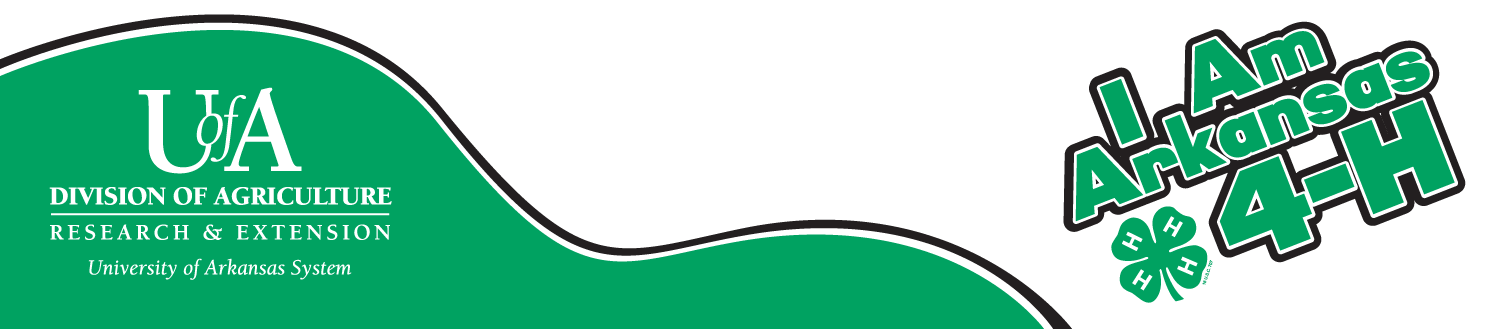 [Speaker Notes: A crisis hits! What should you do?  At the beginning of a crisis, you will feel emotionally overwhelmed. SLOW DOWN! Think first, act later. Regroup. Analyze the situation.

Notify the lead Extension staff involved with the event.
It’s important the lead Extension staff with the event are aware of the situation.

Identify witnesses.
Witnesses to the situation should be identified with contact information. They can provide important prospective on the situation during the time of the crisis as well as following the crisis.

Preserve physical evidence.
It’s important to preserve as much physical evidence as possible.  Because stress is high during crisis, the individuals often overlook or don’t understand the relevance of evidence during the occurrence of the crisis.

Make a written record of what happened immediately.
It’s important to make a written record of what happened during the crisis. Memories fade and so do important details. 

Only talk about the facts.
The official spokesperson or event coordinator should be the spokesperson. However, as you are sharing information with only the few vital individuals, you should only talk about the facts.]
References
Child Abuse – The Hidden Bruises:  AACAP Facts for Families #5.  July 2004.  Washington, D.C.: American Academy of Child and Adolescent Psychiatry.  Retrieved at:
http://www.aacap.org/publications/factsfam/chldabus.htm
Child Sexual Abuse:  AACAP Facts for Families #9.  July 2004.  Washington, D.C.: American Academy of Child and Adolescent Psychiatry.  Retrieved at:
http://www.aacap.org/publications/factsfam/sexabuse.htm
Discipline:  AACAP Facts for Families #43.  April 2001.  Washington, D.C.: American Academy of Child and Adolescent Psychiatry.  Retrieved at:
http://www.aacap.org/publications/factsfam/discplin.htm
References
Guidelines for Accidents & Illnesses, Georgia 4-H.  Retrieved at:
http://www.georgia4h.org/public/more/guidebook/accident&illnessguidelines.html
Heltemes, Bill.  New 4-H Club Leaders Lesson Four:  4-H Events and Activities; 4-H Record Books; Parent Involvement; Child Behavior.  Gainesville, FL: University of Florida 4-H Youth Development
Heltemes, Bill.  New 4-H Club Leaders Lesson Five: Legal Issues in Working with Youth; Safety Issues in Working with Youth; Having Fun Working with Youth.  University of Florida 4-H Youth Department.
References
Management of Risks and Emergencies: A Workbook for Administrators.  (1993).  Camp Fire Boys and Girls.  Kansas City, MO.
McPhail Gray, Mary (May 1996).  Handling Emergencies, National Network for Child Care’s Connections Newsletter.  College of Human Ecology, Kansas State University.
National GAINS Center
http://www.gainsctr.com/curriculum/juvenile/glossary.htm
Responding to Child Sexual Abuse (11/96).  Number 28.  Washington, D.C.: American Academy of Child and Adolescent Psychiatry.  Retrieved at:
www.aacap.org/publications/factsfam/rspdabus.htm
Seibold, Sheri.  April 2003.  Child Safety Recommendations for Youth Programs.  Champaign, IL: University of Illinois Extension.
[Speaker Notes: Thank You for your Time!]
The End
Thank You for your time!
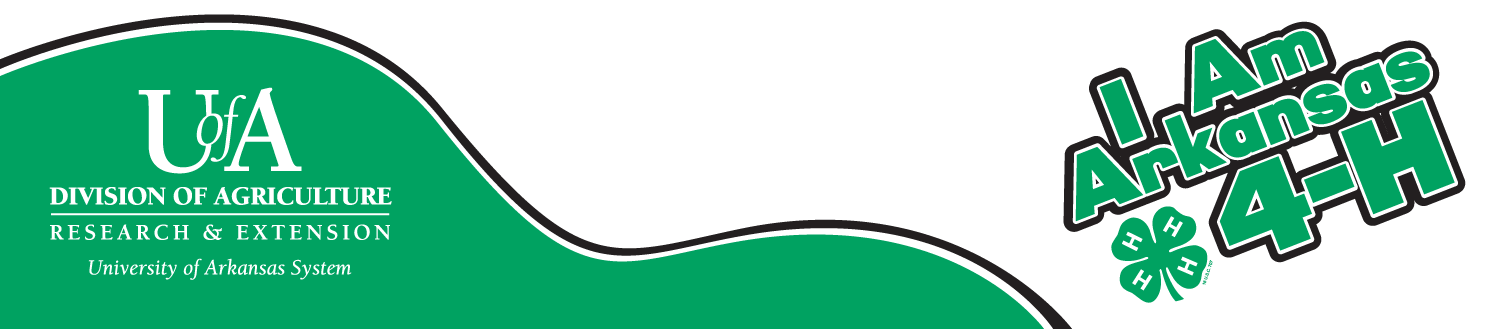